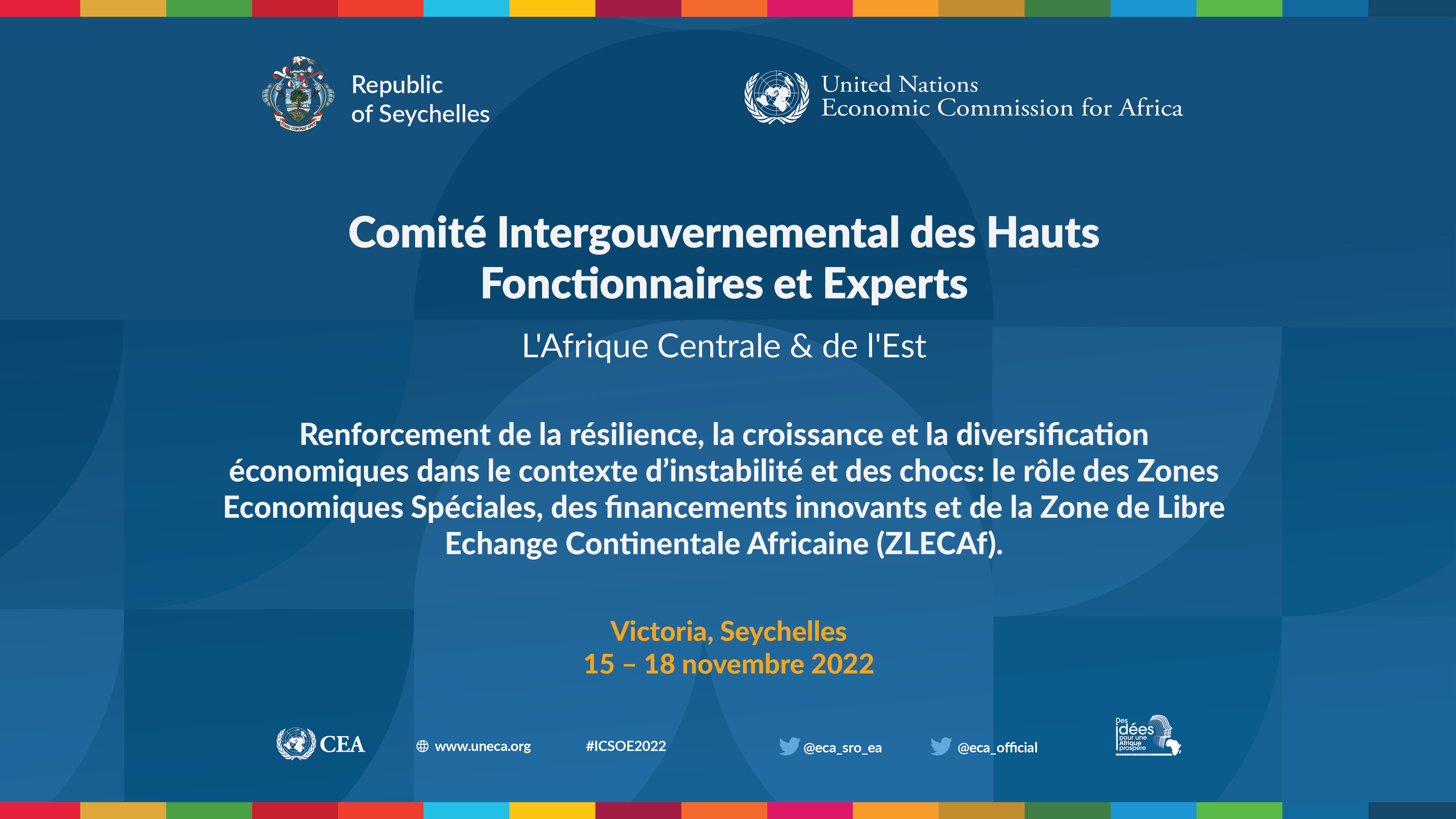 Event | Date
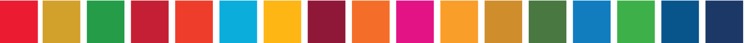 Presenter
Title
UNECA Sub-Regional Office for Eastern Africa
Les zones économiques spéciales de nouvelle génération pour la diversification économique et l’industrialisation en Afrique Centrale
CADRE STRATEGIQUE DE DEVELOPPEMENT DES ZES DE NOUVELLE GENERATION EN AFRIQUE CENTRALE ET GUIDE D’OPERATIONNALISATION
Comité Intergouvernemental des Hauts fonctionnaires et experts | 
15/18 NOVEMBRE 2022
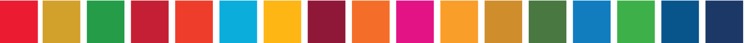 FRANCOIS SERRES, AVOCAT
EXPERT
UNECA Sub-Regional Office for Central Africa
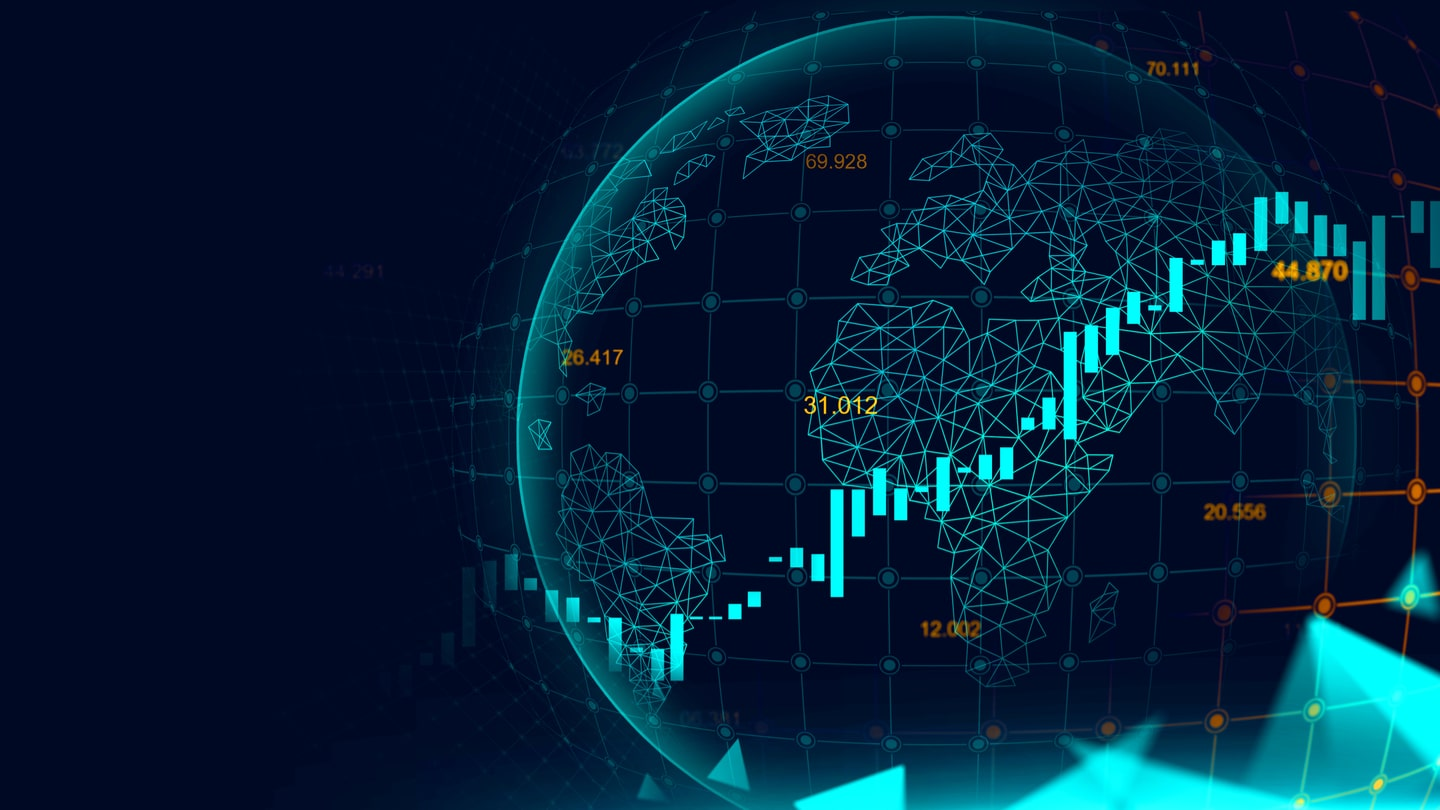 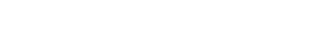 PLAN DE LA PRESENTATION
01
DIAGNOSTIC
02
CADRE STRATEGIQUE ET OPERATIONNEL DE DEVELOPPEMENT DES ZONES ECONOMIQUES SPECIALES DE NOUVELLE GENERATION EN AFRIQUE CENTRALE
03
RECOMMANDATIONS POUR LE DEVELOPPEMENT DES ZES EN AFRIQUE CENTRALE 
Proposition de mesures pour renforcer les dispositions réglementaires, et institutionnelles liées au développement des ZES
DIAGNOSTIC
Contexte et justification
- Les ZES : Instruments de transformation, de diversification économique ; Cadre de création d’écosystèmes industriels ;
- Au cœur des recommandations d’actions du Consensus de Douala et des Objectifs de Développement Durable de l’Agenda 2063 de l’Union Africaine ;
- Peu de ZES en Afrique par rapport au reste du monde ; développement très diversifié, soit spécialisé, soit multisectoriel, avec forte représentation des sociétés étrangères ;
- Profil – pour le moment – situé dans le bas des filières productives ;
- Avec modèle de gouvernance purement public ou sous schéma PPP, aujourd’hui prédominant ;
- Réalités différentes, zone franche, (enclave ZES ou non, avec législations distinctes), parc industriel, parc éco industriel, parc technologique, etc ; évolution d’un concept de zones franches orientées vers l’exportation vers des zones économiques spéciales dont la vocation est plus large.
DIAGNOSTIC
Diagnostic du cadre de développement des zones économiques spéciales en Afrique centrale 
- Défis des économies de l’Afrique centrale : économies hétérogènes, transformant peu, peu diversifiées, commerçant peu entre elles ; 
- Analyse confirmée par l’examen de la part des exportations des pays de l’Afrique et notamment de l’Afrique centrale dans le total des exportations mondiales, de la part des articles manufacturés par degré de fabrication et des produits de base dans les exportations de la CEEAC, de la part des articles manufacturés par degré de fabrication et des produits de base dans les importations de la CEEAC ;
- Constat confirmé si l’on prend en compte les leviers de croissance, structure de production, capital humain, capacité d’innovation, infrastructures, taille du marché, système financier, adoption des TIC pour la 4ème révolution industrielle ;
- Défis en termes d’intégration régionale ;
- La CEA promeut aujourd’hui une vision du futur de l’Afrique : base manufacturière, plaque tournante des solutions écologiques, énergétiques et logistiques, pôle régional de recherche et d’innovation, soutenue par des initiatives stratégiques communes de soutien tels que la synchronisation des PDI/PDIDE régionaux et nationaux, le ciblage des investissements à grande échelle dans les pôles de compétitivité nouvelle génération ;
- Orientation clé : transformation du capital naturel en capital productif : promotion des chaînes de valeurs régionales.
DIAGNOSTIC
Etat des lieux des ZES en Afrique centrale
Pas de cadre stratégique en Afrique centrale, à quelques exceptions près (Cameroun, République du Congo, Gabon) : déficit important (trop de latitude aux acteurs dans l’opérationnalisation des ZES) ; . cadre législatif et réglementaire adopté, mais les ZES tardent à être mise en œuvre ;
Les réglementations des Pays ont été étudiées par référence à diverses problématiques et notamment :
Champ d’application
- Grande diversité dans les typologies des ZES, parfois en intégrant en leur sein les zones franches d’exportation. Avec une multitude d’activités possibles ;
- Certaines zones orientées sur l’exportation, mais dispositifs autorisant la vente dans le territoire douanier sans perte du droit d’accès aux incitations.
DIAGNOSTIC
Etat des lieux des ZES en Afrique centrale
Cadre de gouvernance
- Cadre de gouvernance des ZES clairement défini autour d’une pluralité de fonction, notamment d’administration, parfois de régulation, et enfin de développement/gestion/exploitation. Eviter toute confusion entre les fonctions d’administration et de régulation ;
- Fonction d’administration est généralement confiée à une agence, soit un établissement public ; option d’une société d’Etat non retenue ;
- Agences en charge du développement d’un guichet unique ; rattachement varie (Présidence, ministère de l’Industrie, Ministère en charge des ZES) ;
- Financement provient en partie des développeurs et entreprises agréées ;
- Coordination du développement des ZES entre les autorités en charge de leur administration et le Ministère de l’Industrie et le secteur privé insuffisamment affirmée.
DIAGNOSTIC
Etat des lieux des ZES en Afrique centrale
Modalités de développement
- Option partenariat public privé privilégiée en Afrique centrale, même si les textes réglementaires ne se référent pas, à une exception près, à la réglementation sur les PPP : point d’attention car les contrats d’aménagement visés sont des PPP ; 
- Principe de l’appel d’offres insuffisamment affirmé : déficit sur les critères de sélection des développeurs à raison de l’absence de référence à un plan de développement des ZES et d’un modèle financier afférent (sauf en RDC et au Rwanda) ;
Dispositif d’incitations 
Dispositions en matière d’incitations douanières et fiscales globalement les mêmes tant en matière d’importation, d’exportation que d’impôts sur les sociétés, avec cependant des taux variables ; ventes sur le territoire douanier possibles mais généralement limitées sans perte du bénéfice des incitations ;
Existence d’incitations en matière de prix des terrains, d’accès à l’électricité et à l’eau ;
Principe du bail emphytéotique privilégié ;
Obligations afférentes, contreparties des incitations, notamment en termes de contenu local, insuffisamment approfondies, à l’exception du Cameroun.
DIAGNOSTIC
Etat des lieux des ZES en Afrique centrale
- Autres défis
Politique d’équilibre des territoires peu présente dans textes réglementaires, surtout dans la dimension devant relier les ZES à des zones ou clusters industriels à l’intérieur des pays ;
Insuffisance de financement, excès de demandes d’exonération, non-respect du cadre juridique ;
Problématiques de développement des ZES régionales non intégrées dans les textes réglementaires : initiatives communautaires ou de certains gouvernements (Guinée Equatoriale, Gabon et Cameroun), nécessitant des études de faisabilité ;
Travaux de la CEA initiés en vue de l’identification de chaînes de valeurs régionales ; critères de priorisation et niveaux de transformation de ces chaînes en cours d’évaluation, ainsi que le choix de spécialisation et d’inter complémentarité étatique desdites zones.
Mesures d’améliorations proposées par les pays en réponses aux questionnaires
.
DIAGNOSTIC
Environnement communautaire et continental
Développement des ZES au niveau national comme régional : assujetti à une amélioration du cadre d’intégration régional et bien sûr de la finalisation des dispositifs d’opérationnalisation de la ZLECAF ;
Niveau d’intégration régionale de l’Afrique centrale : mesuré par un indice dont les dimensions, Intégration commerciale, Intégration productive, Intégration macroéconomique, Intégration des infrastructures, Libre circulation des personnes : nombre de sous performances ;
Ces obstacles : défis mais opportunités ; rôle des ZES notamment celles régionales, dans le processus d’intégration souhaité, à travers augmentation taille des marchés ciblés, renforcement appareil productif régional, spécialisation industrielle, réintroduction de la dimension de l’import-substitution, développement des capacités technologiques, harmonisation des fiscalités, accès à des modes de financement innovants, renforcement du capital humain ; perspectives : nouvelles solidarités et nouveaux modes de coopération entre les Etats.
DIAGNOSTIC
Environnement communautaire et continental
- ZLECAf : occasion de créer des conditions de concurrence équitables - incitations fiscales et règles d’origine -  ; faciliter l’émergence de nouvelles approches de développement des ZES, notamment des ZES frontalières et transfrontalières ;
- Tout dépendra des dispositions spécifiques adoptées par l’accord ZLECAf visant à faciliter l’inclusion des ZES dans les CVR ;
- Questions de l’harmonisation des cadres réglementaires fondamentale, tant les réglementations divergent en termes de contraintes imposées aux entreprises des ZES d’exporter, ce qui peut enfreindre les règles de l’OMC, ou encore de limiter leurs ventes sur les marchés domestiques, ou bien enfin en matière de règles d’origine ;
- En conclusion sur ce point : nécessité d’incitations ciblées au niveau sectoriel, en faveur du commerce dans les blocs régionaux, favorisant l’intégration des ZES dans les CVR, à travers des politiques industrielles communes.
DIAGNOSTIC
Bilan des ZES en Afrique
Performances des ZES en Afrique mitigées ; déficit dans la conception et mise en œuvre des politiques et programmes de ces ZES ; retards dans opérationnalisation (insuffisances sur le plan des infrastructures et des services de base (électricité, eau, routes, délais administratifs, etc.). Faible part de l’industrie nationale concentrée dans les ZES ;
Nouvelles orientations proposées : approche de développement des ZES par étapes,  appuyée sur évaluation stratégique du pays, son avantage comparatif, une approche institutionnelle coordonnée, le renforcement des normes environnementales, sociales et de gouvernance ; 
Les politiques afférentes visent davantage : développement de l’écosystème industriel local, les enjeux d’intégration régionale et de spécialisation, la quatrième révolution industrielle,  ainsi que le développement durable, comme en témoignent de nombreux parcs éco-industriels en cours de développement.
DIAGNOSTIC
Bilan des ZES en Asie et dans le Monde
- Littérature abondante confirme succès des zones économiques spéciales en Chine ; 
Forte influence dans le développement des ZES en Afrique ; mais critiques à noter : déficit en termes de stratégie d’industrialisation du pays, restrictions à l’entrée des zones pour les investisseurs locaux, déficit de liens avec le secteur privé local, ou de transfert de technologies ;
Au niveau de l’ASEAN : développement de zones économiques spéciales pour faciliter les investissements dans les villes frontalières, en phase avec la création de corridors économiques, concrétisant des axes de coopération industrielle bilatérales et de division industrielle ; 
Toutefois, là encore, des réserves se lèvent à raison de ZES (Chine/ASEAN) conçues comme un lieu d’exportation par un Pays tiers ou une ou des entreprises tierces, déconnectée de l’arrière-pays, avec peu ou pas de transfert de technologie et qui ne favorisent en rien l’industrialisation du pays où elle est située ;
Au sein de l’ASEAN : règles d’origine applicables partout dans la zone de libre-échange, y compris dans les ZES, contrairement au Mercosur ; simples et transparentes, la plupart des flux commerciaux étant soumis à une exigence de 40 % de contenu en valeur régionale ;
Enfin, les pays de l’ASEAN ont collaboré afin de bénéficier des complémentarités commerciales régionales et des différences de coûts de main-d’œuvre en créant des ZES transnationales.
DIAGNOSTIC
Zones économiques spéciales de nouvelle génération
Notion nouvelle génération, pouvant recouvrir plusieurs aspects ;
Zones Economiques Spéciales Sécurisées selon l’Institut de Prospective Economique du Monde Méditerranéen et l’AEZO : modèle de ZES avec des priorités autour de l’industrialisation, la transformation des matières premières, avec une valeur ajoutée locale et une double préoccupation : trouver un équilibre entre les exportations, y compris vers le reste de l’Afrique, et la promotion de l’import-substitution ; 
Littérature fait référence aux ressources naturelles, source d’une multiplicité de développement de segments industriels ; potentiel de ressources naturelles : enjeu de favoriser l’émergence de fonds à destination du financement des infrastructures et services publics dans les ZES ?
Selon l’AEZO : nouveaux investisseurs industriels plus intéressés par la présence d’économies externes, d’incitations à la productivité (connectique et assistance à la numérisation, d’aides à la digitalisation, l’automation) ; défis de la 4ème révolution industrielle et de la digitalisation du commerce international ; 
C’est dans ce contexte qu’ont aussi émergé des technopoles, (complexes industriels de haute technologie, cités de la science, parcs axés sur la recherche).
CADRE STRATEGIQUE ET OPERATIONNEL DE DEVELOPPEMENT DES ZONES ECONOMIQUES SPECIALES DE NOUVELLE GENERATION EN AFRIQUE CENTRALE
De nouveaux paradigmes
- Axes stratégiques peu reflétés dans textes réglementaires et insuffisamment traduits dans critères de recrutement des promoteurs développeurs, et au plan contractuel. Prise en compte nombre de paramètres dont l’absence ou le déficit a pu générer les échecs de certaines ZES.
 Transformation économique du Pays
- Politique industrielle : axe principal du développement du pays. Les ZES doivent être adossées à la politique industrielle et non se développer « hors sol ». 
- Transformation sur place des matières premières et Développement des chaînes de valeurs 
- Question de la transformation des matières premières est récurrente ; Il reste à l’intégrer dans les plans de développement des ZES, dans les cahiers des charges des développeurs et aménageurs, et les plans d’affaires des entreprises à agréer, et ce sur la base d’études très précises.
CADRE STRATEGIQUE ET OPERATIONNEL DE DEVELOPPEMENT DES ZONES ECONOMIQUES SPECIALES DE NOUVELLE GENERATION EN AFRIQUE CENTRALE
Equilibre des territoires 
- Non plus enclave déconnectée du territoire mais davantage un éco-système ; tisser des liens avec les « territoires », régions, centres industriels, zones où peuvent être exploitées ressources naturelles ; question de l’agrégation des projets industriels qui est ici posée ici. Une telle stratégie ne peut réussir sans associer les collectivités locales dans le cadre de gouvernance des ZES.
- Développement d’un tissu industriel local
- Intégration des PME locales ; soit à travers des liens développés avec des structures situées en dehors de la ZES, ou avec des PME qui ont leur siège dans les ZES. Autre option : réserve d’espace aux PME locales dans le périmètre de la ZES.
Développement du capital humain
- Triptyque initial des ZES (investissement, exportation, emploi) peu efficient ; c’est le curseur de la formation qui doit être mis au premier plan ;.
- Une finance locale
- Déficit de fonds de développement publics et peu d’appétit des banques locales pour des projets qui s’inscrivent dans le long terme ; nécessité de modifications fortes des politiques publiques en matière de crédit et de financement de projet ;
CADRE STRATEGIQUE ET OPERATIONNEL DE DEVELOPPEMENT DES ZONES ECONOMIQUES SPECIALES DE NOUVELLE GENERATION EN AFRIQUE CENTRALE
Transfert de technologies/Pôle de recherches/Innovations
- Question des transferts de technologie ne se résume pas à un développement de la formation sur des équipements importés ; résultats insatisfaisants en termes de technologies opérés dans les ZES ; critères de recrutement des acteurs privés insuffisamment orientés ; nécessité de s’approprier aussi les modalités de cette transformation des matières premières ;
- Externalités environnementales/Solutions énergétiques, écologiques et logistiques/ Développement urbain
Concept de symbiose industrielle ; les parcs éco-industriels favorisent l'efficacité des ressources et les pratiques d'économie circulaire, contribuant également à combler le fossé entre les villes et les industries en apportant une contribution significative aux villes durables ; 
Incitations
Ce sont les choix industriels qui doivent déterminer le panel d’incitations et non le contraire ; flexibilité nécessaire ;  politique de spécialisation des incitations et ce annuellement sur la base des choix opérés et des performances relevées ;
- Modalités d’évaluation
- Cadre indépendant d’évaluation des performances, voire de sanction. Les contrats PPP avec les développeurs exploitants des ZES doivent prendre en compte des critères de performance en matière économique, sociale, environnementale en phase avec les objectifs gouvernementaux déclinés dans les plans de développement des ZES.
CADRE STRATEGIQUE ET OPERATIONNEL DE DEVELOPPEMENT DES ZONES ECONOMIQUES SPECIALES DE NOUVELLE GENERATION EN AFRIQUE CENTRALE
Quelle stratégie communautaire ?
- Question centrale : celle de la complémentarité, voire de la spécialisation dans un contexte où d’une part, l’intégration régionale est certainement un atout pour définir des avantages concurrentiels, mais où, d’autre part, les politiques d’industrialisation mettent souvent en exergue des enjeux de souveraineté ; 
- Rôle de la CEA, avec l’appui de bailleurs : aménagement du territoire productif des ZES et des corridors de transport transfrontaliers ; favoriser le développement d’un cadre réglementaire visant à réduire les obstacles à l’intégration régionale en matière d’investissement, de fiscalité, de transport ou à caractère technique ; favoriser la mise en place de consortium sur l’évaluation et la valorisation du capital naturel en appui à la diversification et à l’industrialisation ; 
- Initiatives régionales : fonds dédiés qui favorisent l’émergence de partenariats en matière d’innovation par l’entremise des PPP, également connus sous le nom d’initiatives technologiques conjointes, d’entreprises communes ou de PPP contractuels et enfin au niveau réglementaire et institutionnel ;  
- Structuration des ZES régionales : plusieurs options ; telle qu’une Unité Commune de Gestion de Projet, ou bien encore une Autorité contractante régionale comme une société à objet spécifique communautaire. En fonction de l'importance des obstacles réglementaires, deux options sont possibles : un traité créant un nouveau cadre applicable, ou un accord interétatique.
CADRE STRATEGIQUE ET OPERATIONNEL DE DEVELOPPEMENT DES ZONES ECONOMIQUES SPECIALES DE NOUVELLE GENERATION EN AFRIQUE CENTRALE
Quel cadre continental ?
- Traité ZLECAF vise les zones économiques spéciales et le commerce des produits fabriqués dans le cadre des Arrangements/zones économiques spéciaux au sein de la ZLECAf assujetti aux dispositions de l’Annexe 2 sur les Règles d’origine ; traitement préférentiel possible ;
- Toutefois, règlements d’application non adoptés ; projet de règlement examiné confirme  possibilité de traitements préférentiels, mais il précise aussi que les produits issus des arrangements ou zones économiques spéciaux seront soumis à tous les instruments juridiques de défense commerciale dont disposent les États parties.
CADRE STRATEGIQUE ET OPERATIONNEL DE DEVELOPPEMENT DES ZONES ECONOMIQUES SPECIALES DE NOUVELLE GENERATION EN AFRIQUE CENTRALE
Les agropoles
- Textes réglementaires examinés : projets d’agropoles, non distincts des ZES (Cameroun/Tchad, par exemple). A contrario, au Sénégal, les agropoles n’ont pas le statut de ZES ; 
- Modalités d’opérationnalisation des agropoles au Sénégal : organisation de « labs », laboratoires de rencontres entre tous les acteurs du projet, réalisation d’études de faisabilité ; schéma complexe de plateformes départementales de collecte, de modules régionaux de transformation et d’un module central qui représente le cœur de l’agropole et dispose d'une infrastructure de pointe et différents services techniques, financiers et sociaux. La structuration des agropoles y est organisée selon un modèle de partenariat public-privé.
- Au plan régional, l’Union Africaine développe aujourd’hui une feuille de route en vue de la création d’agro-parcs communs ; perspective est de réduire les importations et de développer une souveraineté alimentaire à travers ces modules régionaux qui seraient spécialisés selon des filières cibles dans chacune des régions d’Afrique ;
- Cette dynamique met en exergue une autre problématique, celle d’une éventuelle concurrence entre les hubs régionaux et les agropoles développés au niveau national.
Les agropoles : questions stratégiques
CADRE STRATEGIQUE ET OPERATIONNEL DE DEVELOPPEMENT DES ZONES ECONOMIQUES SPECIALES DE NOUVELLE GENERATION EN AFRIQUE CENTRALE
Quel environnement juridique ?
Quid de l’impact d’autres législations : partenariats public-privé, énergie, foncier ; 
Peu de législations sur les ZES en Afrique centrale renvoient à la législation sur les PPP à l’exception de celle de la RDC ; point d’attention pour éviter toute contradiction ; possibilité de dérogation pour faciliter fluidité du projet, notamment au plan institutionnel, procédural, contractuel (fiscal) ; 
Comparaison entre législations sur les ZES et sur les PPP : mise en exergue de grandes différences en matière procédurale : appel d’offres pas acquis ; 
Retour d’expérience sur les différents modèles PPP : modèle PPP réinventé au Maroc dans la zone de Tanger Med : schéma de gouvernance marqué par forte présence des acteurs publics, et cela à raison des problématiques de souveraineté ; secteur privé s’installe dans un environnement très favorable développé en amont par l’Etat ; 
Point de divergence majeur avec les schémas de PPP développés en Afrique subsaharienne, qui sont parfois caractérisés par un déficit de gouvernance, parfois sans études de faisabilité, ou modèle économique et financier, conclus de gré à gré, avec un risque de « capture » de la zone en fonction d’intérêts financiers peu propres à satisfaire les objectifs de politique industrielle de l’Etat.
CADRE STRATEGIQUE ET OPERATIONNEL DE DEVELOPPEMENT DES ZONES ECONOMIQUES SPECIALES DE NOUVELLE GENERATION EN AFRIQUE CENTRALE
Quel environnement juridique ?
- Energie : coût : facteur essentiel d’installation ; au Sénégal, la législation permet la fourniture par un producteur indépendant que ce dernier soit situé hors ou dans la ZES ;
- Foncier : Afrique centrale : cession de terrain ou bail emphytéotique. La première option ne paraît pas aujourd’hui recommandée, à raison des problématiques de souveraineté et surtout de la sensibilité des populations -notamment dans les projets d’agropoles- ;
- Au demeurant, le bail emphytéotique autorise des solutions sécurisant les promoteurs développeurs avec la possibilité de prise de sûretés sur les ouvrages construits et les équipements financés.
CADRE STRATEGIQUE ET OPERATIONNEL DE DEVELOPPEMENT DES ZONES ECONOMIQUES SPECIALES DE NOUVELLE GENERATION EN AFRIQUE CENTRALE
Quelles modalités de gouvernance institutionnelle ?
- Afrique centrale : fonction d’administration confiée à une agence, (établissement public administratif, établissement public à caractère industriel et commercial) ; autre option possible : société d’Etat, comme au Sénégal par exemple, où l’Agence de promotion des investissements est aussi l’entité en charge de l’administration des ZES ;
- Agropoles, diverses options sont envisagées en Afrique : au Sénégal, par exemple, ont été considérées l’option d’une agence, (mise en œuvre au Togo), d’un programme et d’une Unité de gestion (structures purement publiques) ; l’administrateur des ZES n’est donc pas en charge l’administration des agropoles ; gouvernance des projets est assurée dans le cadre de contrats PPP signés entre l’Etat et le partenaire privé ;
- Fonction de développement, aménagement, gestion, exploitation confiée à une structure publique, soit développée dans le cadre d’un partenariat public-privé ; option d’une structure publique ne doit pas être définitivement écartée. L’intérêt de cette option réside dans la montée en puissance de la ZES, portée dans une première phase par la partie publique, afin de légitimer sa pertinence auprès du secteur privé, avant dans une seconde phase de recourir au schéma PPP.
CADRE STRATEGIQUE ET OPERATIONNEL DE DEVELOPPEMENT DES ZONES ECONOMIQUES SPECIALES DE NOUVELLE GENERATION EN AFRIQUE CENTRALE
Rôles des acteurs publics
Rôle des Etats : essentiel (mesures d’accompagnement ci-après) : 
financement des infrastructures d’accès ;
mesures d’ordre logistique, notamment au niveau portuaire, écosystèmes performant de la ZES, notamment au niveau des services fournis (guichets uniques, etc) ;
garantie du respect des normes environnementales, sociales et de gouvernance (ESG) ;
renforcement des capacités et des compétences de la main d’œuvre locale, en liaison avec le ministère en charge de la formation ;
climat des affaires, développement du secteur privé ;
actions de régulation commerciale.
GUIDE OPERATIONNELFEUILLE DE ROUTE AU NIVEAU NATIONAL
Le Guide opérationnel et sa composante de feuille de route au niveau national fait l’objet d’une présentation séparée
GUIDE OPERATIONNELFEUILLE DE ROUTE AU NIVEAU COMMUNAUTAIRE
Le Guide opérationnel et sa composante de feuille de route au niveau communautaire fait l’objet d’une présentation séparée
RECOMMANDATIONS POUR LE DEVELOPPEMENT DES ZES EN AFRIQUE CENTRALEProposition de mesures pour renforcer les dispositions réglementaires, et institutionnelles liées au développement des ZES
Au niveau législatif
Objectifs : Fixer des objectifs clairs (politique industrielle, équilibre des territoires, etc..) qui seront déclinés dans les textes réglementaires (au niveau des critères de qualification, d’évaluation des promoteurs développeurs, d’éligibilité des entreprises agréées) ;
Champ d’application : Définir les types de zones (législation séparée pour les Zones franches) ; Clusters industriels dans le pays….etc…
¨Processus de création : Structure en charge ; modalités ; principe d’un plan de développement des ZES ;
Cadre institutionnel (fonction d’administration, de régulation, de développement/gestion/exploitation) : éviter les chevauchements ; prise en compte du dispositif PPP (caractère autosuffisant de la Loi sur les ZES (sauf en matière d’études) ; Missions des acteurs ; Rôle des collectivités locales ; 
Cadre de développement des projets : études de faisabilité, procédures de recrutement des promoteurs développeurs, des entreprises agréées ;
RECOMMANDATIONS POUR LE DEVELOPPEMENT DES ZES EN AFRIQUE CENTRALEProposition de mesures pour renforcer les dispositions réglementaires, et institutionnelles liées au développement des ZES
Au niveau législatif
Cadre contractuel : Typologie des contrats (public, public-privé)
Cadre incitatif : Règles d’origine ; incitations fiscales, douanières, dispositifs en termes de change, de comptes en devises, mesures de régulation commerciale ; autres avantages (foncier, prix des loyers, prix des services, prix de l’énergie/eau, législation du travail etc)
Suivi évaluation : Structure, modalités, critères, sanctions
Cadre de règlement des litiges : En phase de passation et en phase d’exécution des contrats

Il pourrait être recommandé par la CEA l’adoption d’un cadre de développement des ZES à transposer dans les législations nationales
RECOMMANDATIONS POUR LE DEVELOPPEMENT DES ZES EN AFRIQUE CENTRALEProposition de mesures pour renforcer les dispositions réglementaires, et institutionnelles liées au développement des ZES
Au niveau réglementaire
Le cadre réglementaire a pour objectifs de :
préciser les modalités de création des zones (critères) ; contenu du plan de développement de la ZES ;
fixer les missions des divers acteurs selon le cycle des projets ; 
définir le contenu des études de faisabilité nécessaires ;
régler également les modalités procédurales de recrutement des promoteurs développeurs ainsi que des entreprises agréées (critères) ;
préciser les clauses les plus sensibles à intégrer dans les contrats ; (cahier des charges, modèles économiques/financiers)
préciser les modalités d’application  des incitations en fonction des orientations retenues pour le développement des zones ;
RECOMMANDATIONS POUR LE DEVELOPPEMENT DES ZES EN AFRIQUE CENTRALEProposition de mesures pour renforcer les dispositions réglementaires, et institutionnelles liées au développement des ZES
Au niveau réglementaire

Le cadre réglementaire permet aussi pour chaque zone et par décret de création de préciser les modalités de leur développement par référence aux objectifs gouvernementaux
RECOMMANDATIONS POUR LE DEVELOPPEMENT DES ZES EN AFRIQUE CENTRALEProposition de mesures pour renforcer les dispositions réglementaires, et institutionnelles liées au développement des ZES
Au niveau opérationnel ;

Protocoles d’accord entre l’Administration des ZES et les administrations (Impôts, Douanes, Travail, etc…) ;
Dispositif de guichet unique ;
Règlement intérieur de la Zone ;
Modèles de contrat et de cahier des charges
En conclusion…quelques priorités pour le développement des ZES
Quels segments industriels, quels avantages comparatifs ?
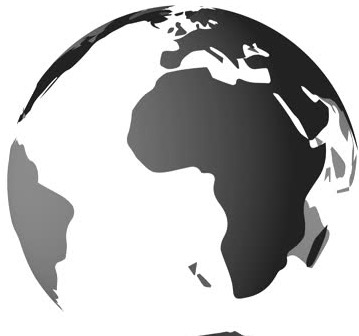 Quels transferts de technologies, quel renforcement des capacités ?
Quel contenu local ?
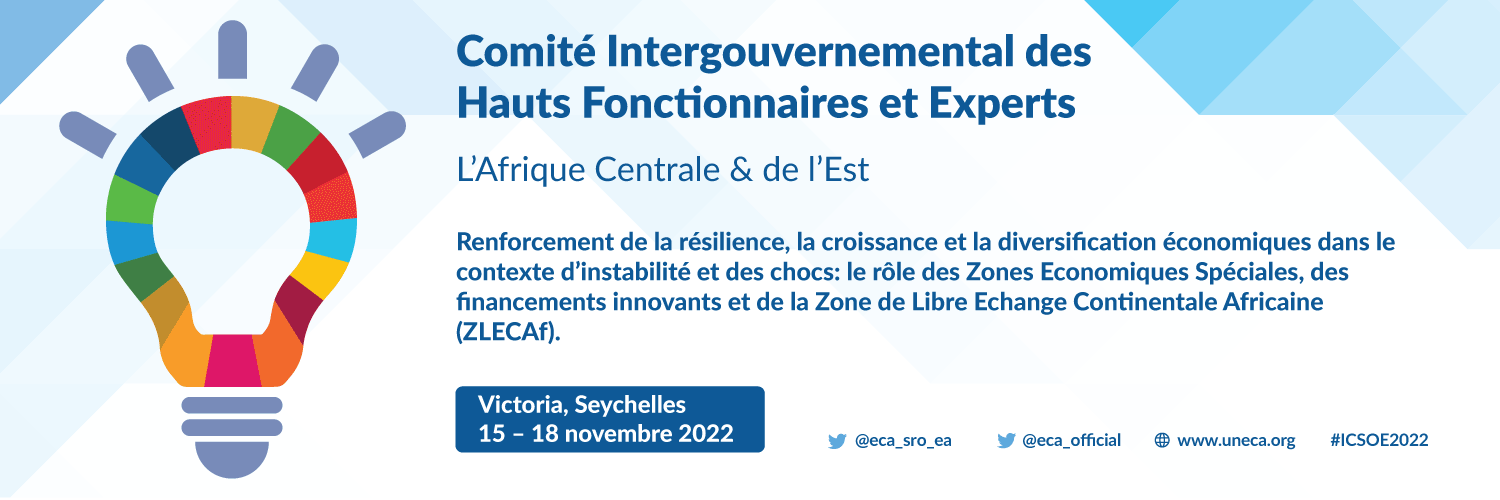 Pour plus d'informations:
www.uneca.org/ea-icsoe26